Game Programming
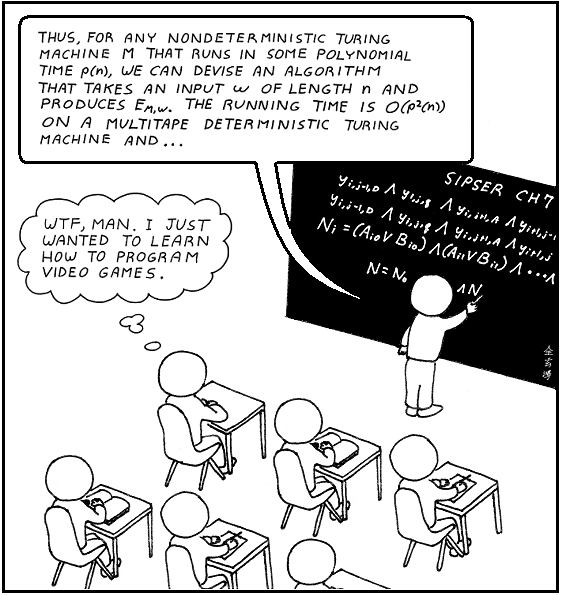 Szirmay-Kalos László
Virtual Reality
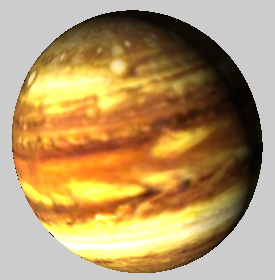 rendering
interaction
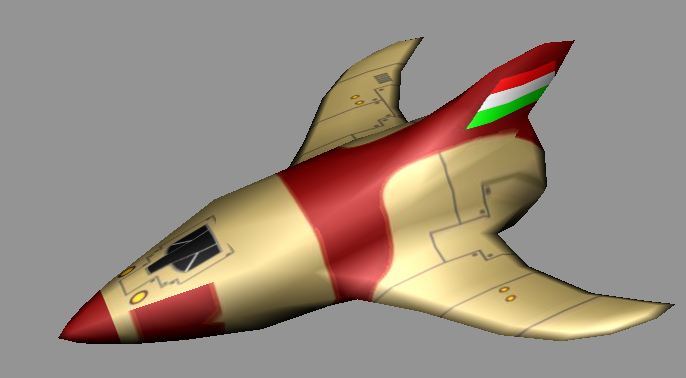 control
avatar
Virtual world = objects and rules
Animate( ), Draw( )
Control( )
Game OO
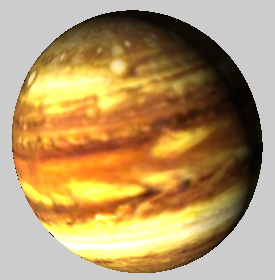 rendering
Interact( )
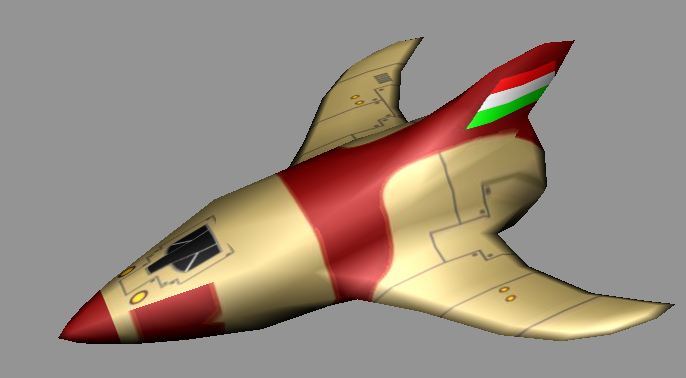 control
ProcessInput( )
SetCameraTransform( )
avatar
World coordinate
system
Scene: vector<GameObject *> objects;
GameObject
Which points belong to the object: equation
Visibility: root finding
Transformation: equation modification
      	        Triangle mesh
How the light is modified
Shading: algorithm
Material: parameters
Texture: parameter changes on the surface
Operations: 
Control: game dependent
Animate, Draw: general
App

onKeyboard()
onKeyboardUp()
onDisplay()
onIdle()

getKeyStatus()
Scene

Simulate()
Build()
Light
La, Le,
wLightPos
*
Shader
objects
*
Surface Shader
Volumetric Shader
Avatar

ProcInput()
CamTransf()
GameObject
pos, velocity, acc


 Control()
Animate()
Draw()
Material
Texture
TriangleMesh
SpaceShip
Player
Planet
LoadedMesh
ParamSurface
Bullet
Explosion
Game
Sphere
Game Engine
Animate: Affine transformation
Translation, rotation, scaling, mirroring, shearing, …
Lines to lines, planes to planes, preserves parallelism
Triangles to triangles
T(p)
p
(0, y)
T(0,y)
(0,1)
T(0,1)
T(x,0)
T(1,0)
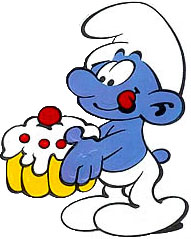 T(0,0)
(0,0)
(1,0)
(x,0)
T(p) = T(0,0)+(T(x,0)-T(0,0))+(T(0,y)-T (0,0))
= T(0,0)+x(T(1,0)-T(0,0))+y(T(0,1)-T (0,0))
= o’      +    xi’                  +  yj’
Draw: Where is it visible
Onto which pixels is it projected and how far is it?
Keep the closest in each pixel. 
	Depth buffer
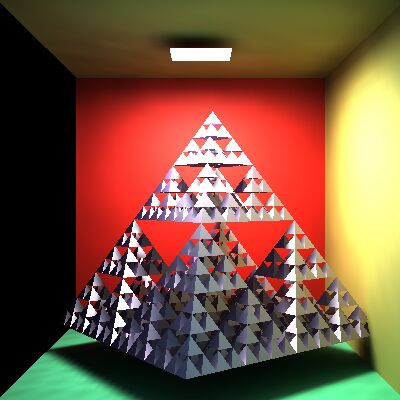 World coordinate system
Simulation (Game) loop
tstart
tend
dt
void Scene::Simulate( ) { 	// idle call back
   static float tend = 0;
   float tstart = tend;
   tend = glutGet(GLUT_ELAPSED_TIME);

   avatar->ProcessInput( );
   
   // Simulation
   for(float t = tstart; t < tend; t += dt) {
      	float Dt = min(dt, tend – t);
      	for (GameObject * obj: objects) obj->Control(t, t+Dt); 
 	for (GameObject * obj: objects) obj->Animate(t, t+Dt); 
   } 

   // Rendering
   glClear(GL_COLOR_BUFFER_BIT | GL_DEPTH_BUFFER_BIT); 
   avatar->SetCameraTransform(state); 
   for (GameObject * obj: objects) obj->Draw(state); 
   glutSwapBuffers( );
}
Planet
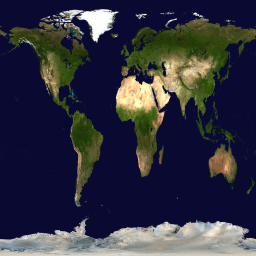 Geometry: Sphere
Texture: 2D map
Script animation
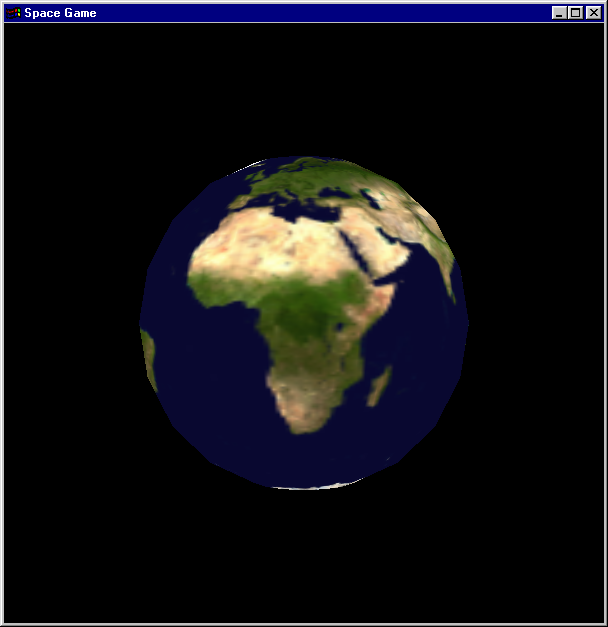 Sphere to Triangle mesh
z
V
cos(V)
1
U
y
sin(V)
x
3
1
U,V
5
E.g. BME:
V = 47,5º
U = 19,0º
0
2
5
3
1
4
4
0
2
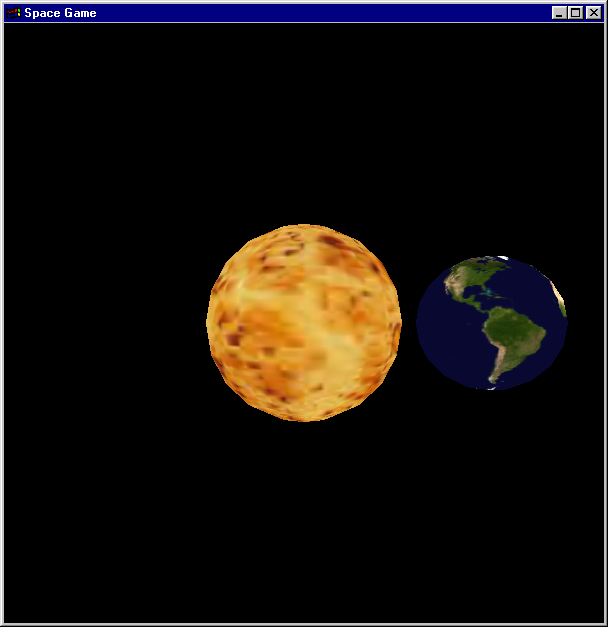 Animate:Rotating and revolving around the Sun
f t
f: rotation speed
k: revolution speed
D
k t
[Speaker Notes: Earth not only rotates around its axis but also revolves around the Sun. So, we need two animation parameters, rotation angle and revolution angle, which are updated according to the rotation speed (1/day in real world) and the revolution speed (1/year in real world), respectively. 

Let us read the DrawIt function backwards since transformation should be read in this order. SphereInOrigin passes a triangular mesh approximation of a sphere centered in the origin to OpenGL. glRotatef(rot_angle, 0, 0, 1) rotates the sphere around axis z. 
glTranslatef(dist, 0, 0) translates the sphere to distance dist from the origin where the Sun is supposed to be. Finally, we apply another rotation  glRotatef(rev_angle, 0, 0, 1), around axis z, which keeps the Earth on the circle of radius dist and in the xy plane around the Sun. 

By the way, the real Earth’s rotation axis is not perpendicular to the plane of revolution, but is tilted by about 23 degrees. The addition of this transformation is a homework.]
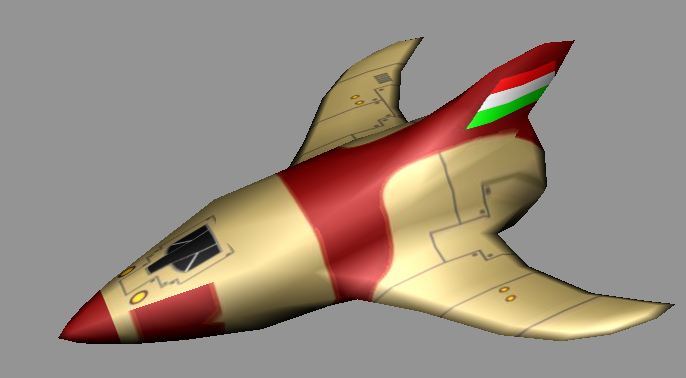 SpaceShip
Geometry: quad mesh
Texture: drawn
Physics animation
forces (gravity, rocket)
Collision detection
Behavior (AI)
Controlling its own rocket to survive and kill
Collision avoidance, escape from avatar, chasing the avatar
Ship: Quad mesh
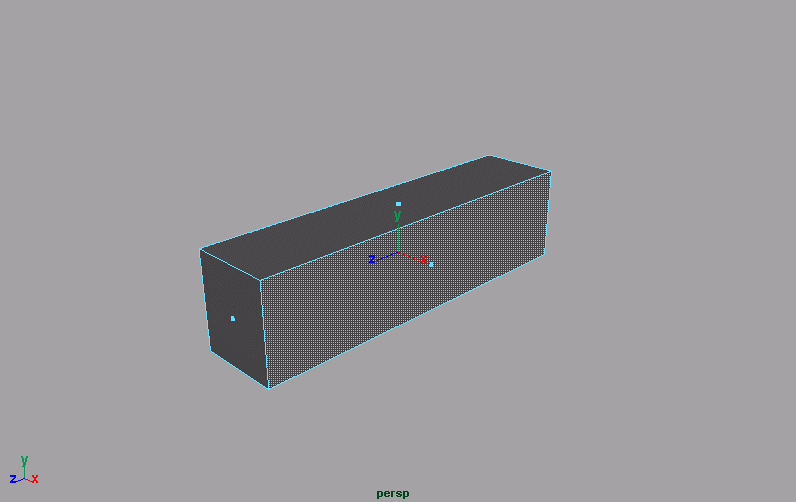 Ship geometry with Euler operations
vertices + faces = edges + 2
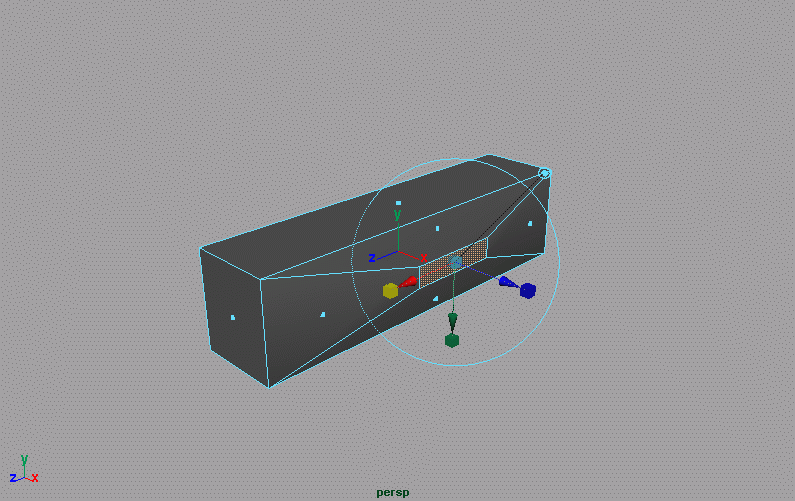 Extruding
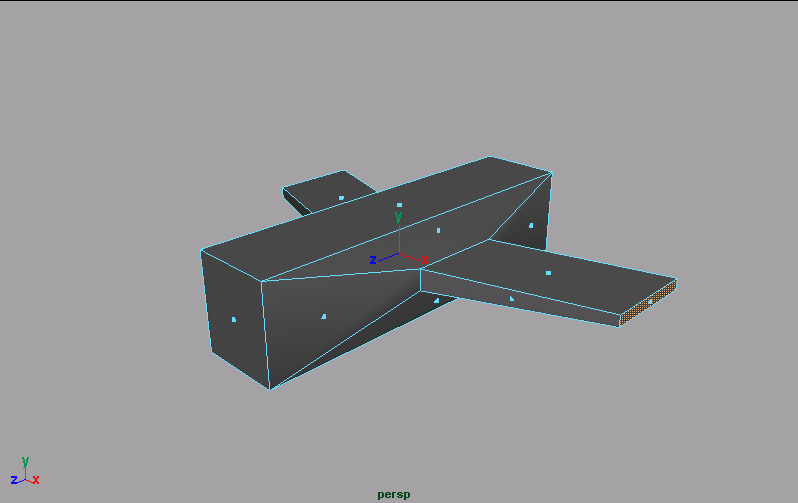 Extruding
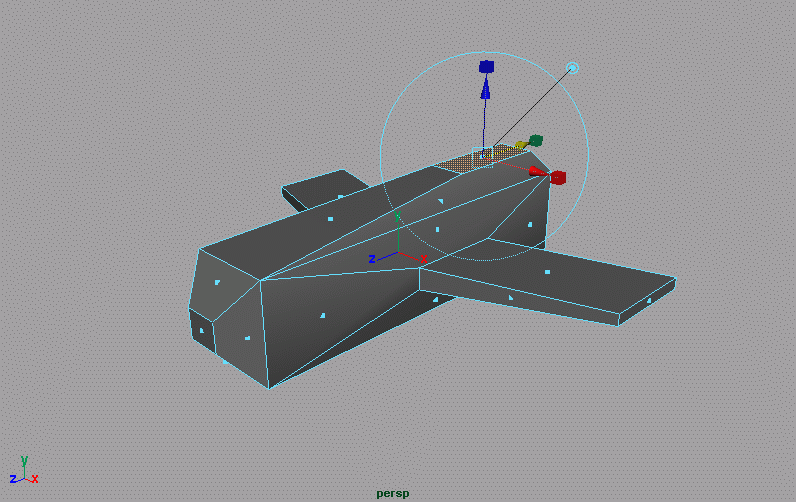 Extruding
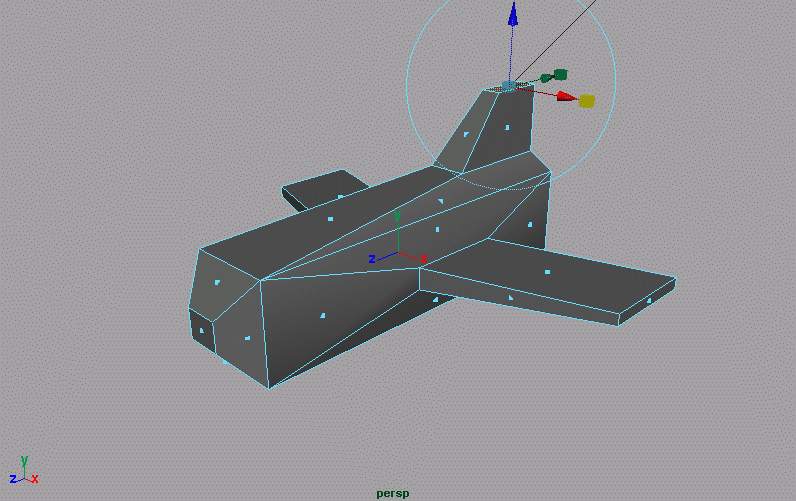 Subdivision surface
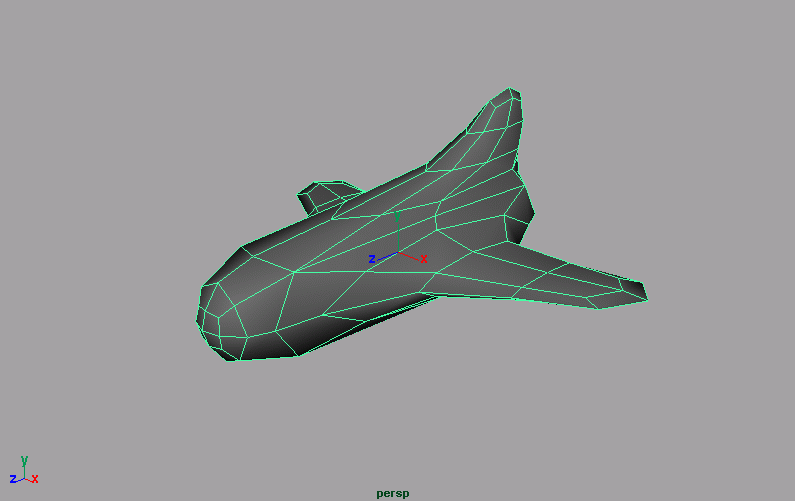 Subdivision surface
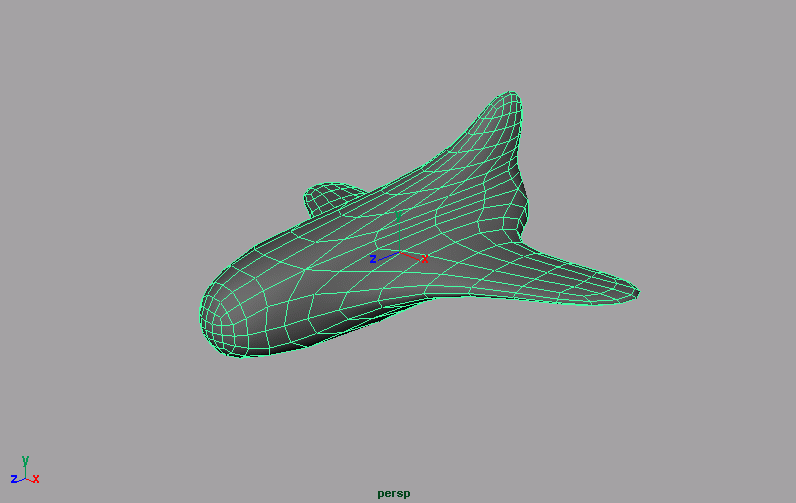 Parameterization for texturing
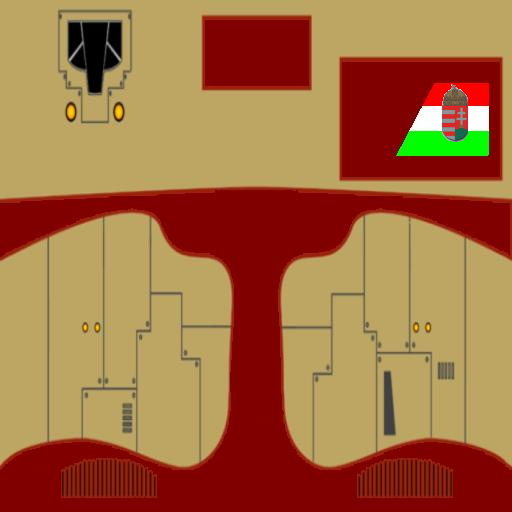 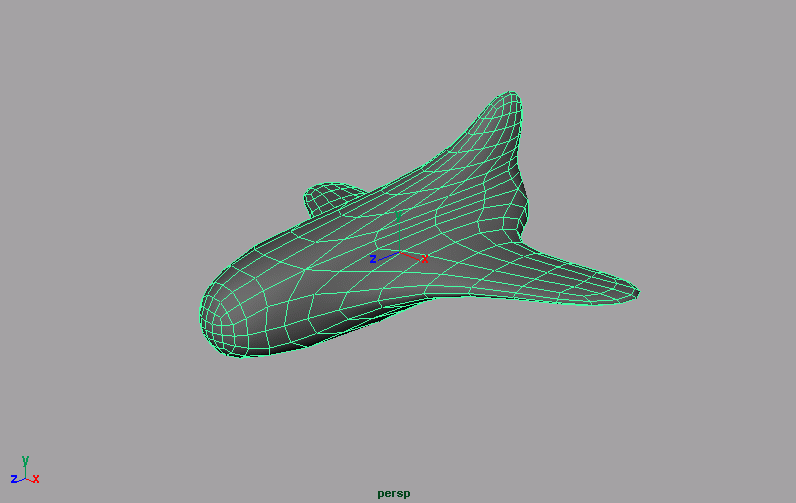 (1,1)
(0,0)
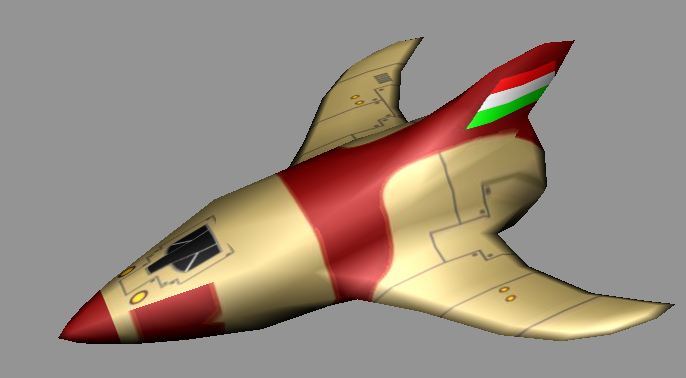 OBJ file format
v -0.708698 -0.679666 2.277417
v  0.708698 -0.679666 2.277417
v -0.735419  0.754681 2.256846
...
vt 0.510655 0.078673
vt 0.509594 0.070000
vt 0.496429 0.079059
...
vn -0.843091  0.000000 0.537771
vn -0.670151 -0.543088 0.505918
vn -0.000000 -0.783747 0.621081
…
f 65/1/1 37/2/2   62/3/3   61/4/4
f 70/8/5 45/217/6 67/218/7 66/241/8
f 75/9/9 57/10/10 72/11/11 71/12/12
...
Animate: Newton 2 + Frenet frame
k’
i’          0
j’          0
k’         0
p          1
i’
head: j
M =
p
j’
i
k
Control: AI and force computation
void Ship :: Control( float tstart, float tend ) {	
   force = vec3(0, 0, 0);
   for (GameObject * obj : objects) {
	if (dynamic_cast<Planet*>(obj)) {
	



	
   	}	
   	if (dynamic_cast<Avatar*>(obj)) {




   	}
   }
}
m·M
   r2
F = f
bullet
avatar
aiming angle
avatar
t +  t
Discrete collision detection
Problem if objects are fast
t
given t
dist = obj1.pos - obj2.pos
min = obj1.BoundingRadius() + obj2.BoundingRadius()
if (dist.Length() < min) Collision!
Photon torpedo
Complex geometry
Looks similar from 
    different directions
Easier to use its image
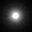 transparent
Billboard
Transparent image on a rectangle that is rotated
towards the camera
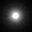 pos
QUAD
pos
Explosion
Dynamic geometry
Discretization for simulation: points
Points are rendered as billboards				
Particle system
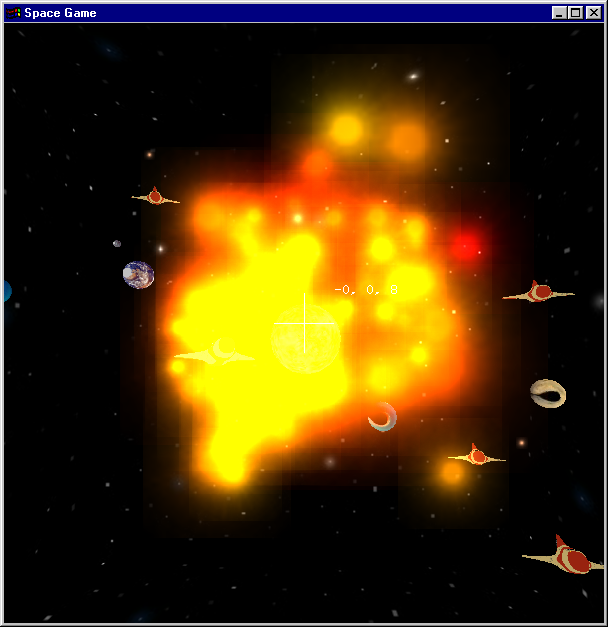 Particle system
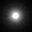 force
pos:			pos += velocity * dt
velocity:		velocity += acceleration * dt
acceleration:		acceleration = force / weight

lifetime
age:			age += dt; if (age > lifetime) Kill();

size, dsize:		size += dsize * dt;
weight, dweight:	weight += dweight * dt
color, dcolor:		color += dcolor * dt
Random
Initial
values
Explosition parameters
var
Rand(mean, var)
mean
pos = center;                // focused
lifetime = Rand(2, 1);
		
size = 0.001;                     // originally small
dsize = Rand(0.5, 0.25) / lifetime; 

velocity = Vector(Rand(0,0.4),Rand(0,0.4),Rand(0,0.4)); 
acceleration = Vector(Rand(0,1),Rand(0,1),Rand(0,1));

               // Planck law: from opaque yellow to transparent red
color = Color(1, Rand(0.5, 0.25), 0, 1 );
dcolor = Color(0, -0.25, 0, -1) / lifetime;
Keyboard handling with Polling
bool keys[256];	// is pressed?

void onKeyboard(unsigned char key,   
                int pX, int pY) { 
   keys[key] = true;
}
void onKeyboardUp(unsigned char key,
                  int pX, int pY) {
   keys[key] = false;
}
KeyboardFunc
KeyboardUpFunc
SpecialKeysFunc
SpecialKeysUpFunc
keys
IdleFunc:
GameLoop
virtual
world
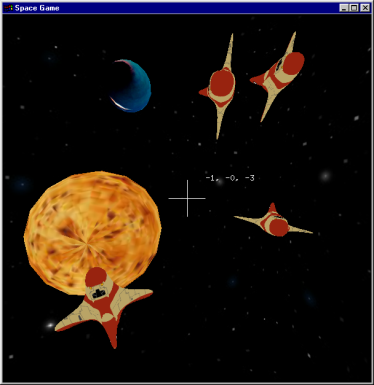 up
Avatar :: ProcessInput
right
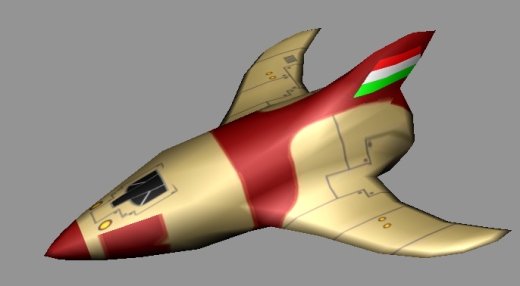 Avatar :: ProcessInput() { 
  if ( keys[‘ ‘] ) // fire!
    objects.push_back(new Bullet(pos, velocity));	
	
              // Steering in the coordinate system of the avatar
  vec3 head = normalize(velocity);
  vec3 right = normalize(cross(wVup, head));
  vec3 up = cross(head, right);

  if (keys[KEY_UP])    force -= up;
  if (keys[KEY_DOWN])  force += up;
  if (keys[KEY_LEFT])  force -= right;
  if (keys[KEY_RIGHT]) force += right;
}
head